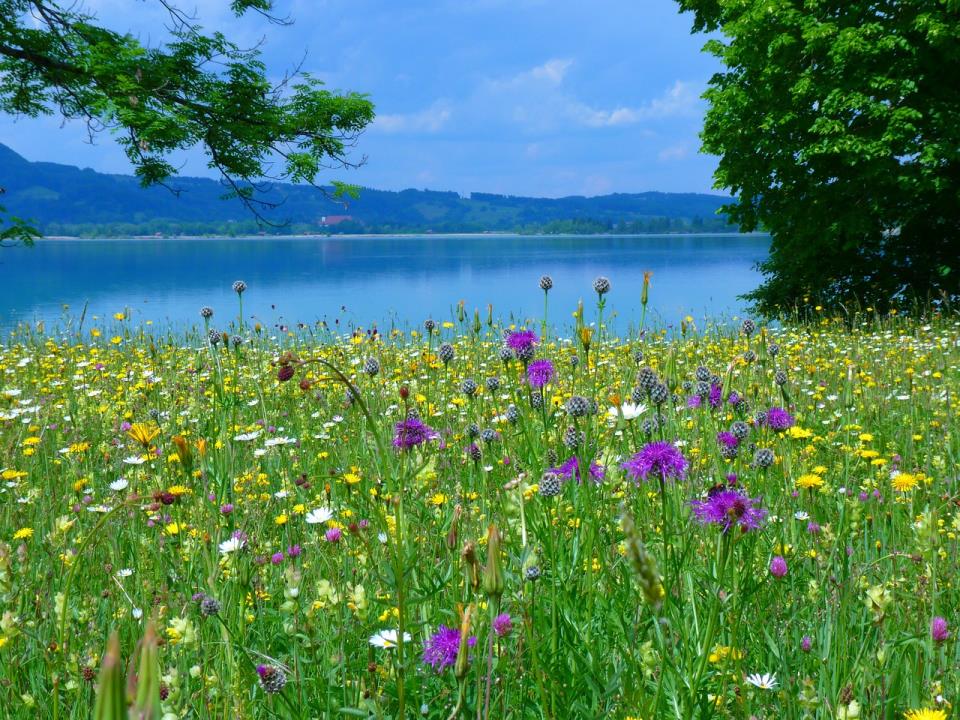 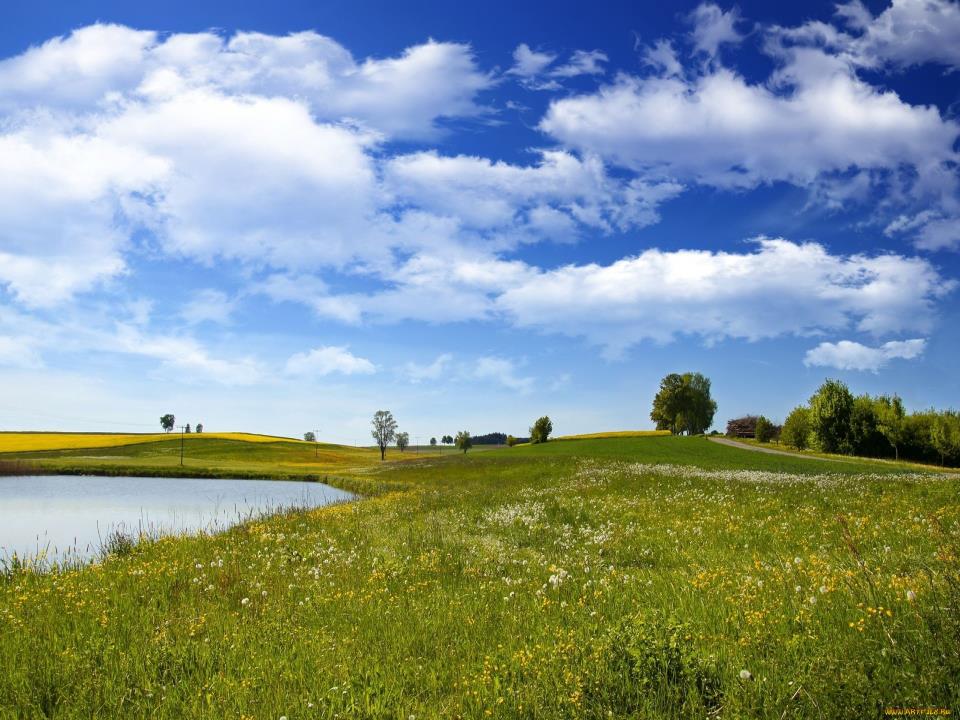 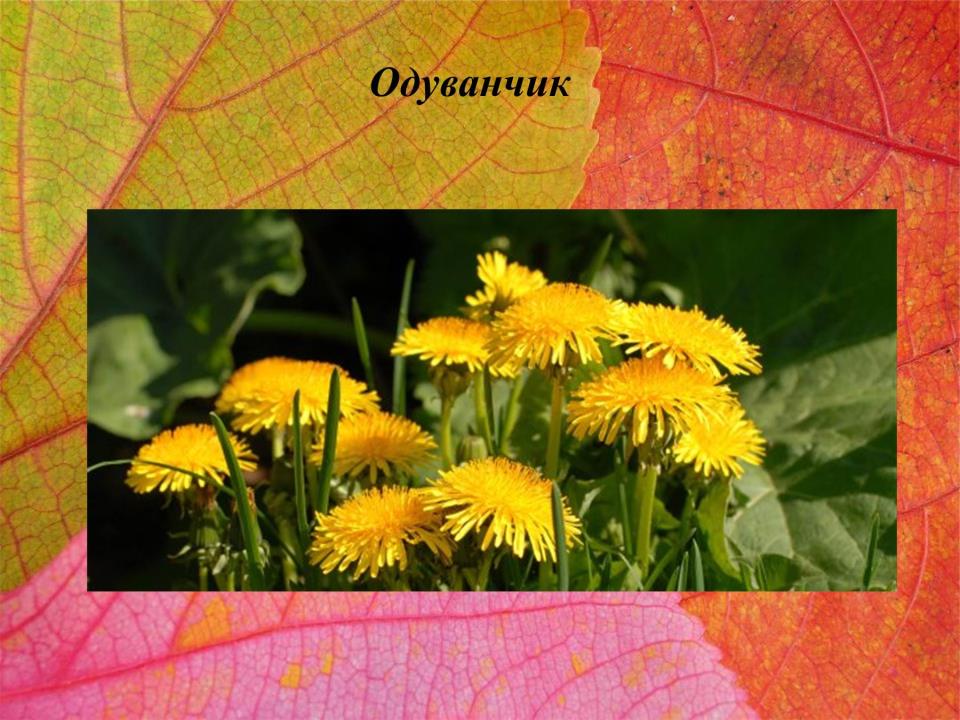 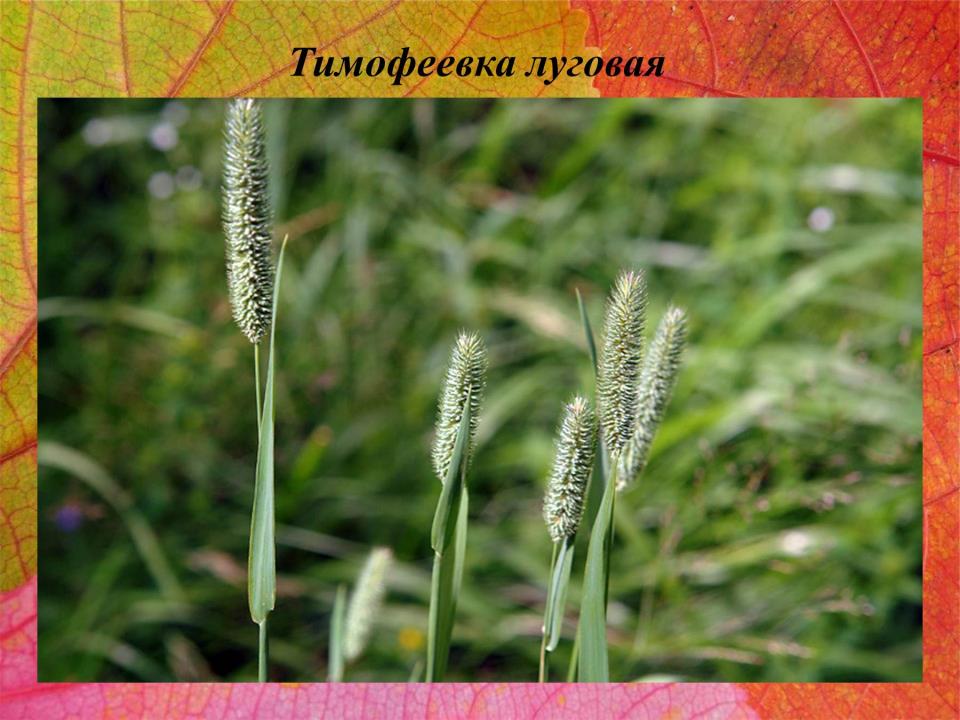 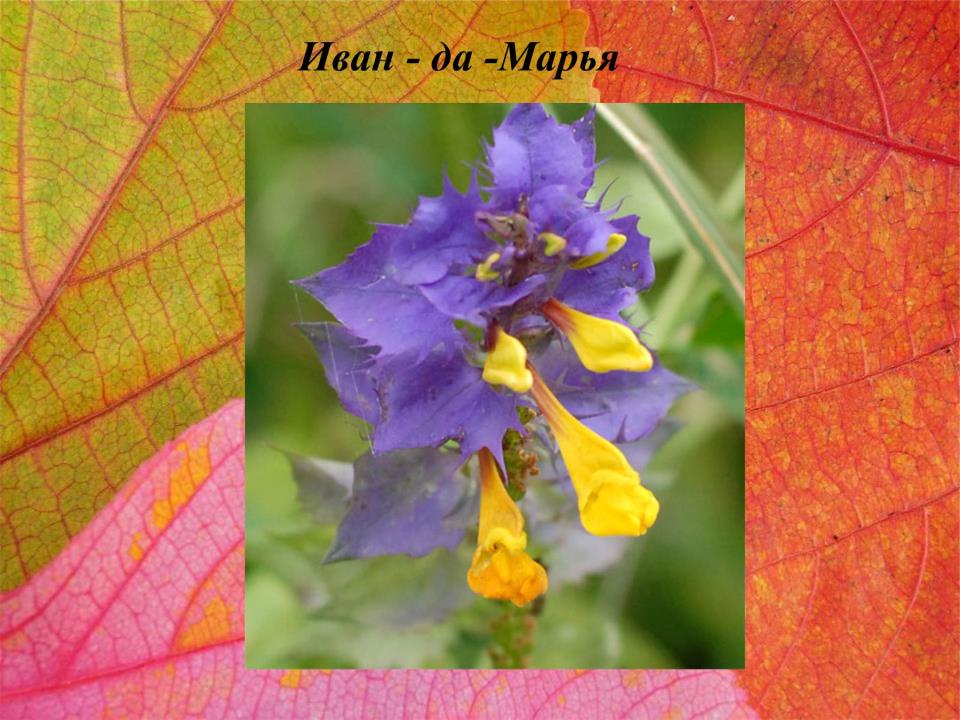 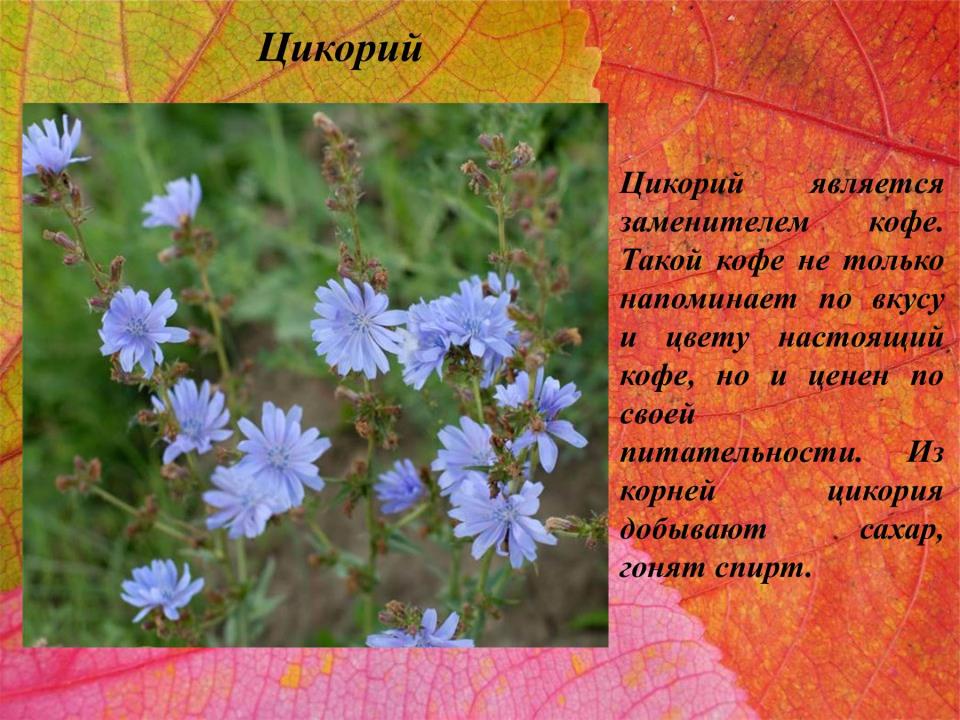 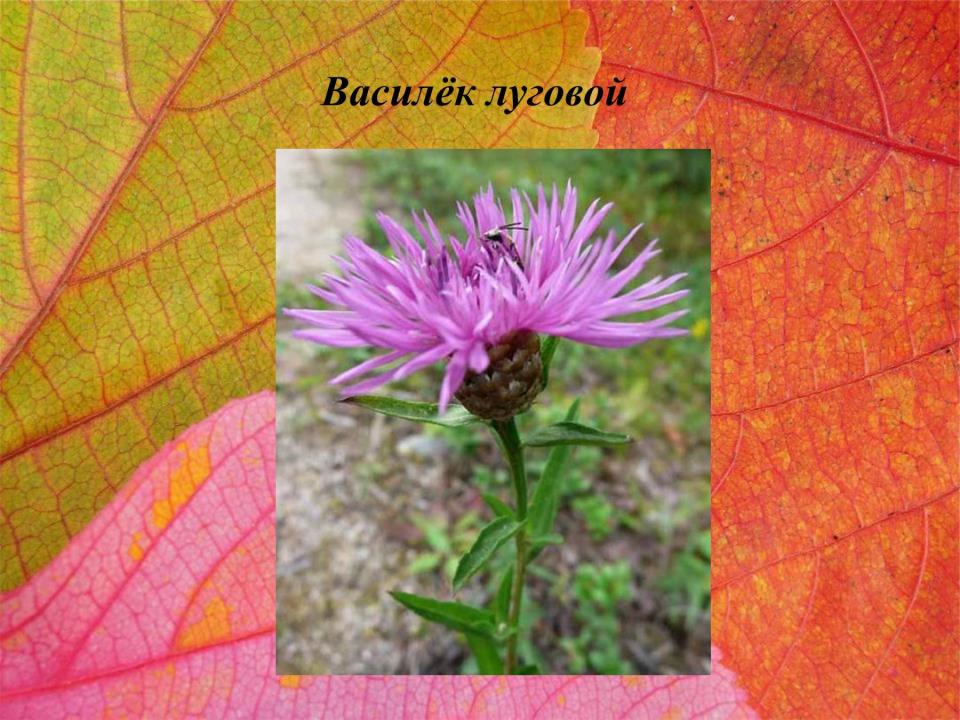 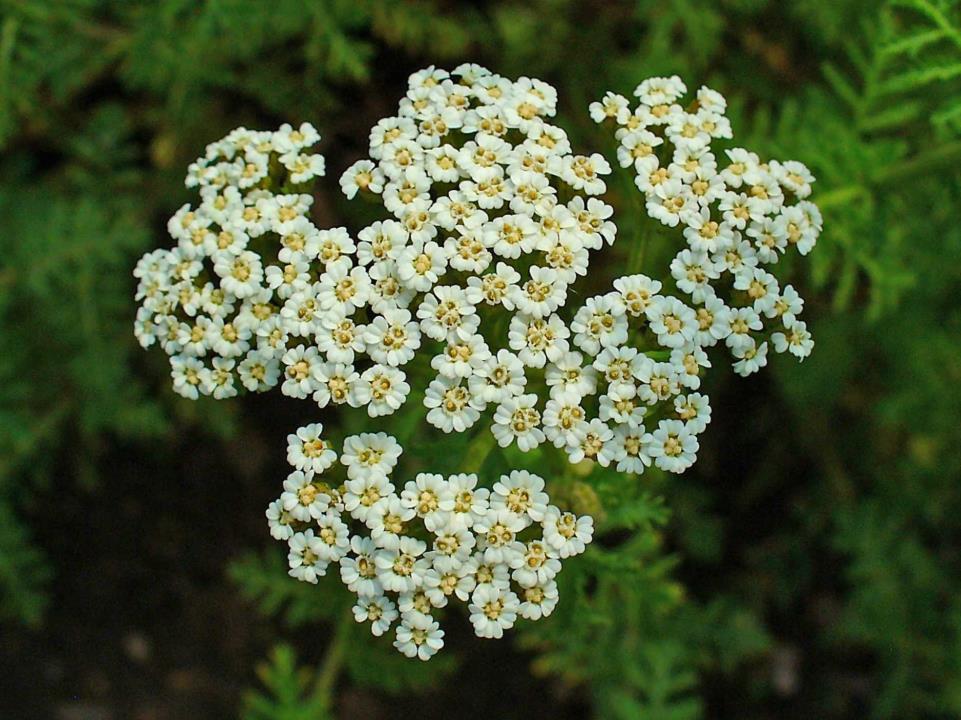 НАЙДИ ЛИШНИЕ РАСТЕНИЯ
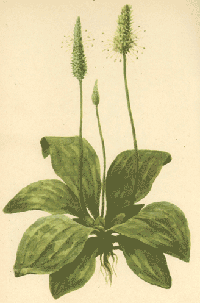 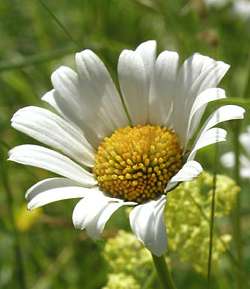 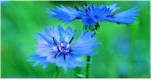 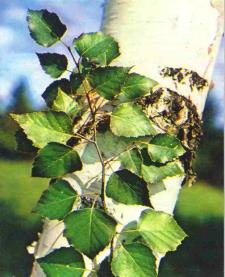 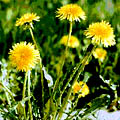 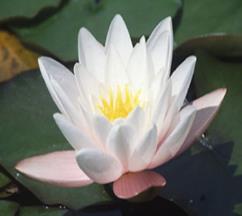 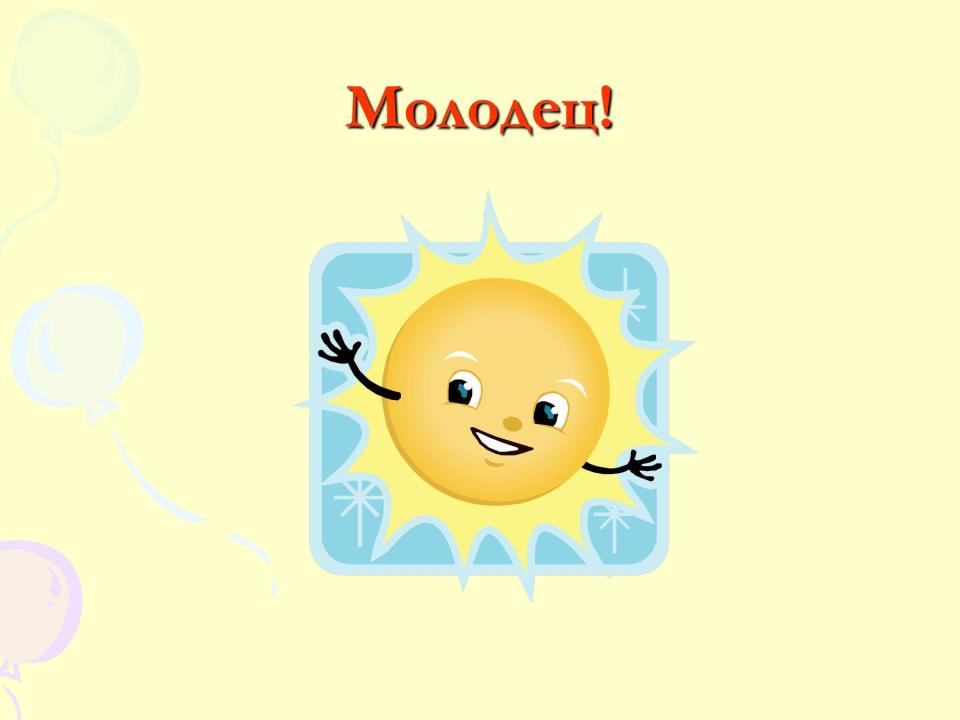 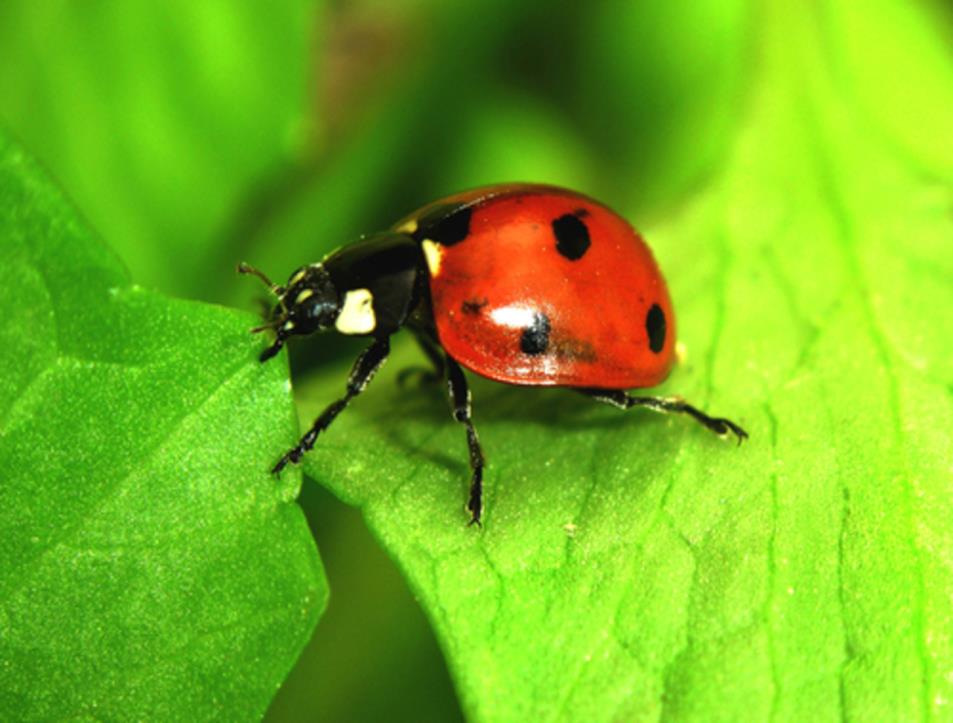 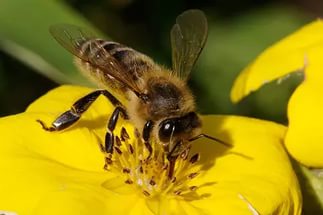 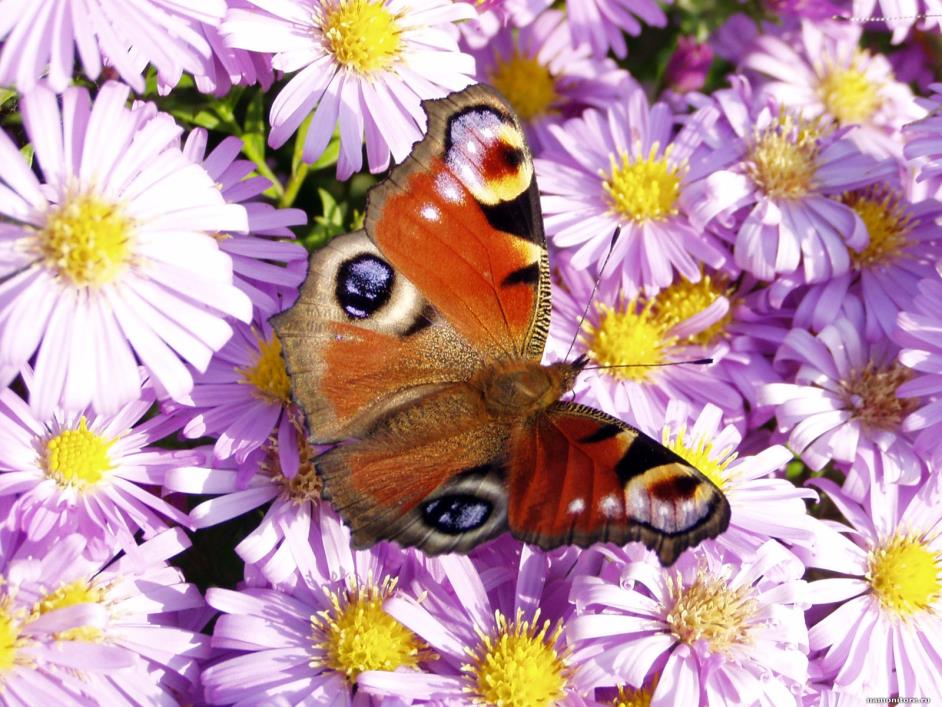 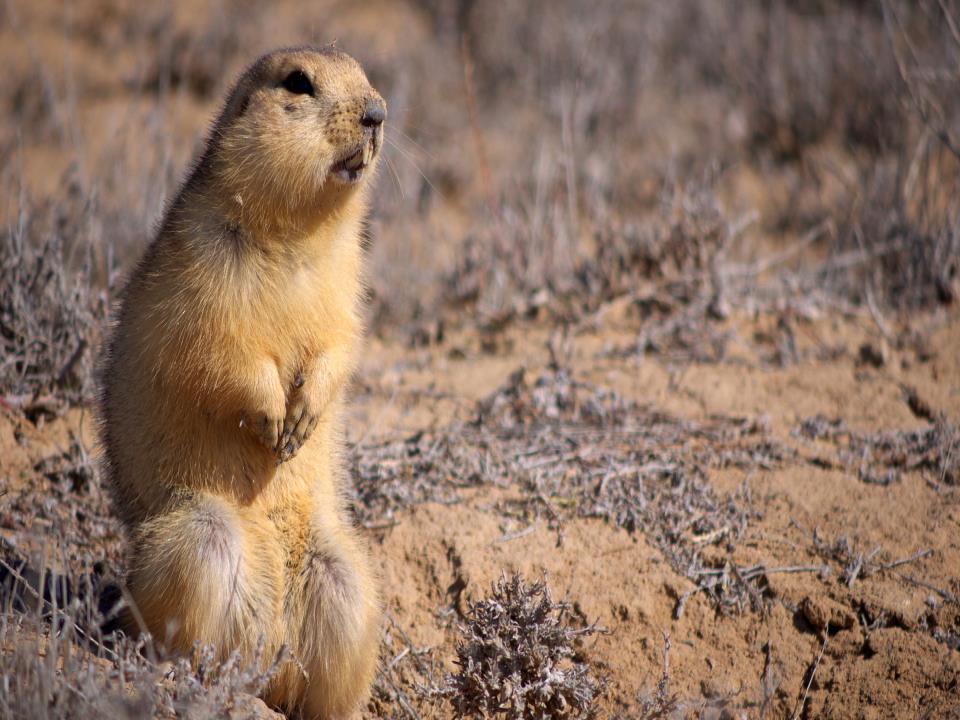 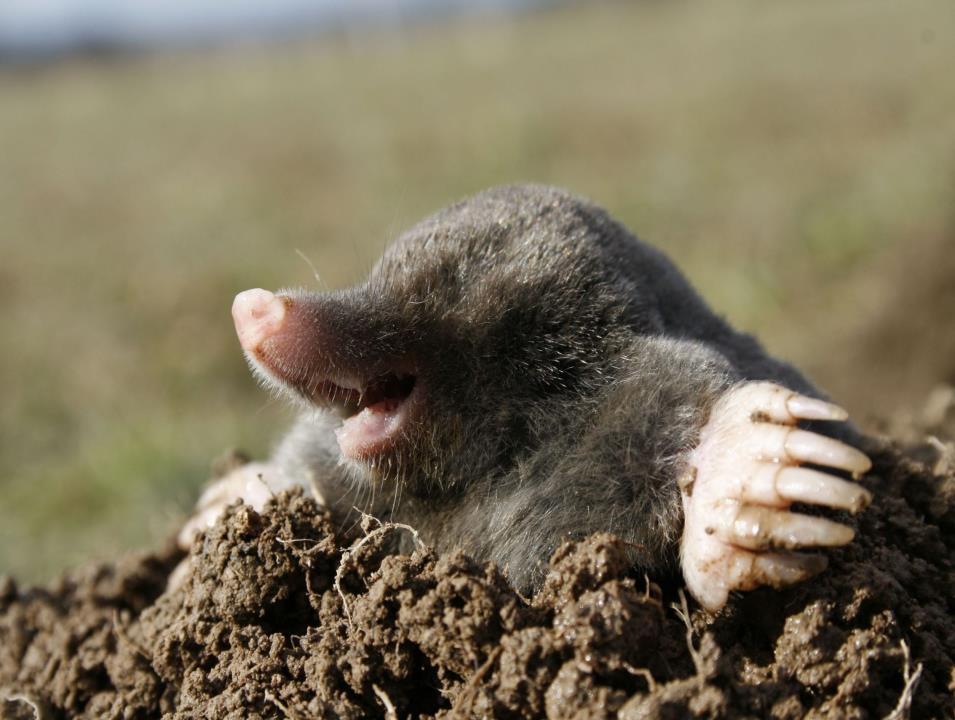 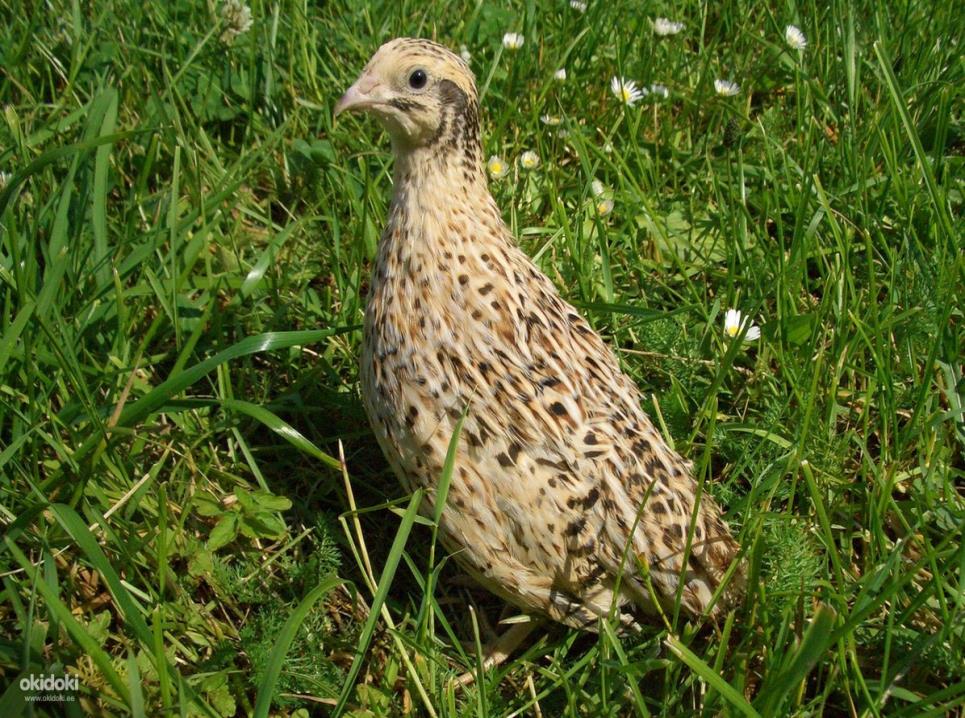 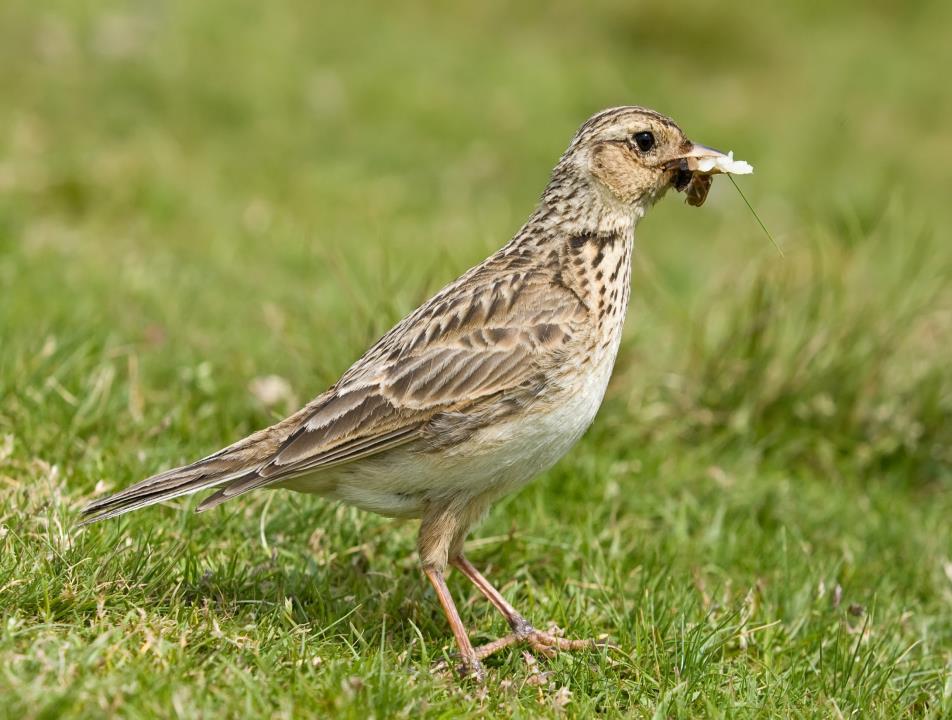 КТО НЕ ЖИВЕТ НА ЛУГУ?
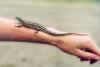 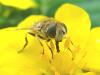 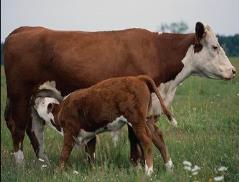 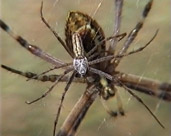 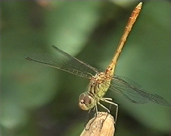 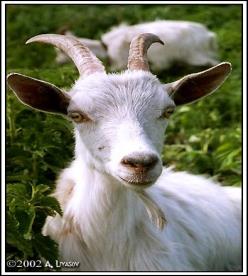 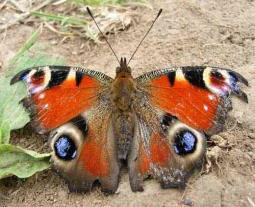 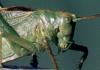